8.5
CB Procedures


Denpasar, Indonesia

VTC, 1 – 3 June 2022
CBSC20-0X.XX
Procedure 4
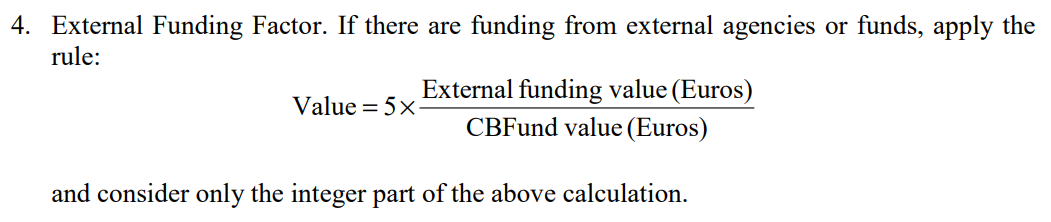 PROPOSAL:
The funds from the organizing institutions such as the salaries of the members, should acknowledge but not considered for the because if it is considered all projects will have a similar value.
In kind contributions from external institutions e.g. IC-ENC instructors should be considered.
PROC. 4 Proposal
Procedure 4
6. Priority within RHC. A value to be established by the RHC, according to the following: a) 1 = top priority b) 2 = very important c) 3 = important d) 4 = lowest priority 
Each RHC has to establish a balanced view of the projects, to avoid ranking all the projects as having the same priority. 

PROPOSAL: only 1 project in each of the first 3 priorities, the remainder will be priority 4 and have 0 points
Procedure 4
PROC. 4 Proposal
Thank you!